Perancangan Bangunan Gedung
Overview
Slide 01
Universitas Bina Darma
Civil Engineering
TARA CARA PERANCANGAN BANGUNAN GEDUNG
Prosedur dan ketentuan umum perancangan bangunan gedung merujuk pada SNI 03-1726-2002. untuk gempa
Peraturan Pembebanan Indonesia untuk  Gedung - 1983
GEMPA RENCANA & KATEGORI GEDUNG
Gempa rencana ditetapkan mempunyai periode ulang 500 tahun sehingga probabilitas terjadinya terbatas pada 10 persen selama umur gedung 50 tahun.
Pengaruh gempa rencana harus dikalikan faktor keutamaan gedung ( diatur pada SNI 03-1726-2002. pasal 4.1.2)
STRUKTUR GEDUNG BERATURAN & TIDAK BERATURAN
Struktur gedung beraturan harus memenuhi ketentuan (SNI 03-1726-2002. pasal 4.2.1), dapat ditinjau sebagai pengaruh gempa ekivalen, sehingga dapat menggunakan analisis statik ekivalen.
Struktur gedung tdk beraturan, yang tidak memenuhi syarat SNI 03-1726-2002. pasal 4.2.1) , pengaruh gempa harus menggunakan pembebanan gempa dinamis. Sehingga menggunakan analisis respon dinamis
DAKTILITAS STRUKTUR BANGUNAN
Daktail : kemampuan deformasi inelastis tanpa kehilangan kekuatan yang berarti. 
Struktur daktail : kemampuam struktur mengalami simpangan pasca elastis yang besar secara berulang kali dan bolak-balik akibat gempa yang menyebabkan terjadinya pelelehan pertama, sambil mempertahankan kekuatan yang cukup, sehingga struktur tetap berdiri, walaupun sudah berada di ambang  keruntuhan. 
Faktor daktilitas gedung adalah rasio antara simpangan maksimum pada ambang keruntuhan dengan sempangan pertama yang terjadi pada pelelehan pertama.
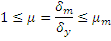 DAKTILITAS STRUKTUR BANGUNAN
DAKTAIL PENUH; suatu tingkat daktilitas struktur gedung, di mana strukturnya mampu  mengalami simpangan pasca-elastik pada saat mencapai kondisi di ambang keruntuhan yang paling besar, yaitu dengan mencapai nilai faktor daktilitas sebesar 5,3.
DAKTAIL PARSIAL; seluruh tingkat daktilitas struktur gedung dengan nilai faktor daktilitas di antara  struktur gedung yang elastik penuh sebesar 1,0 dan untuk struktur gedung yang daktail penuh sebesar 5,3.
PERANCANGAN KAPASITAS
Struktur gedung yang terjadi harus memenuhi syarat “ Strong collomn-week beem”artinya ketika menerima gempa hanya boleh terjadi sendi plastis di ujung-ujung balok, kaki kolom , dan pada kaki dinding geser.
WILAYAH GEMPAT DAN SPEKTRUM RESPONS
Indonesia ditetapkan terbagi dalam 6 Wilayah Gempa seperti ditunjukkan dalam Gambar 1, di mana Wilayah Gempa 1 adalah wilayah dengan kegempaan paling rendah dan Wilayah Gempa 6 dengan kegempaan paling tinggi. 
Pembagian Wilayah Gempa ini, didasarkan atas percepatan puncak batuan dasar akibat pengaruh Gempa Rencana dengan perioda ulang 500 tahun, yang nilai rata-ratanya untuk setiap Wilayah Gempa ditetapkan dalam Gambar 1 dan Tabel 5.
PETA WILAYAH GEMPA
TERIMA KASIH
WASSALAMMUALAIKUM WR WB